“Not”s In the Devil’s Tale
surely will not die  Gen 3:4
                                                will not be in lake of fire  Rev 21:8                                                           
 2 Cor 11:2-4                         do not repent  Acts 3:19
                                                has not been baptized  Mk 16:16
                                                you do not continue  Col 1:23
                                                not commit adultery  Mt 19:9
                                                not one body  Eph 4:4
                                                not one hope  Eph 4:4
                                                not one faith  Eph 4:5
                                                not one baptism  Eph 4:5
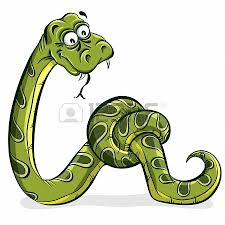